John 12:20-26
20 Now there were certain Greeks among those who came up to worship at the feast. 21 Then they came to Philip, who was from Bethsaida of Galilee, and asked him, saying, sir, we wish to see Jesus. 22 Philip came and told Andrew, and in turn Andrew and Philip told Jesus. 23 But Jesus answered them, saying, the hour has come that the Son of Man should be glorified. 24 Most assuredly, I say to you, unless a grain of wheat falls into the ground and dies, it remains alone; but if it dies, it produces much grain. 25 He who loves his life will lose it, and he who hates his life in this world will keep it for eternal life. 26 If anyone serves Me, let him follow Me; and where I am, there My servant will be also. If anyone serves Me, him My Father will honor.
sir, we wish to see Jesus
“He is a tall man, well shaped and of an amiable and reverend aspect; his hair is of a color that can hardly be matched, falling into graceful curls . . . parted on the crown of his head, running as a stream to the front after the fashion of the Nazarites; his forehead high, large and imposing; his cheeks without spot or wrinkle, beautiful with a lovely red; his nose and mouth formed with exquisite symmetry; his beard, and of a color suitable to his hair, reaching below his chin and parted in the middle like a fork; his eyes bright blue, clear and serene . . .”
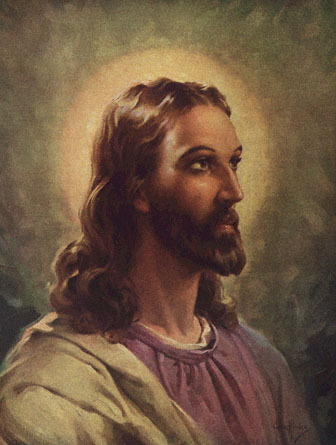 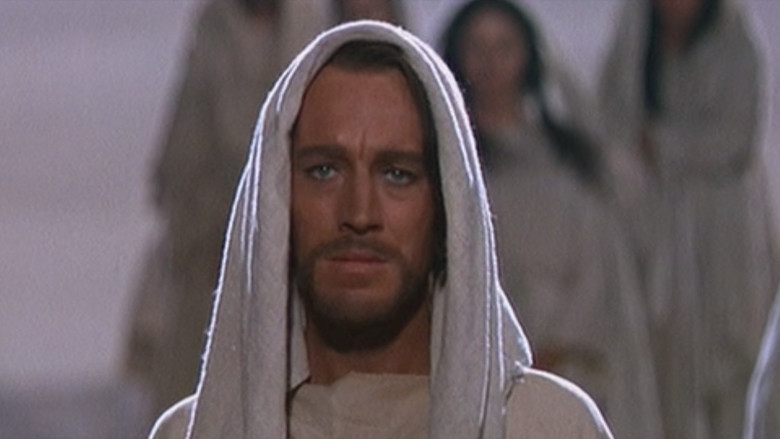 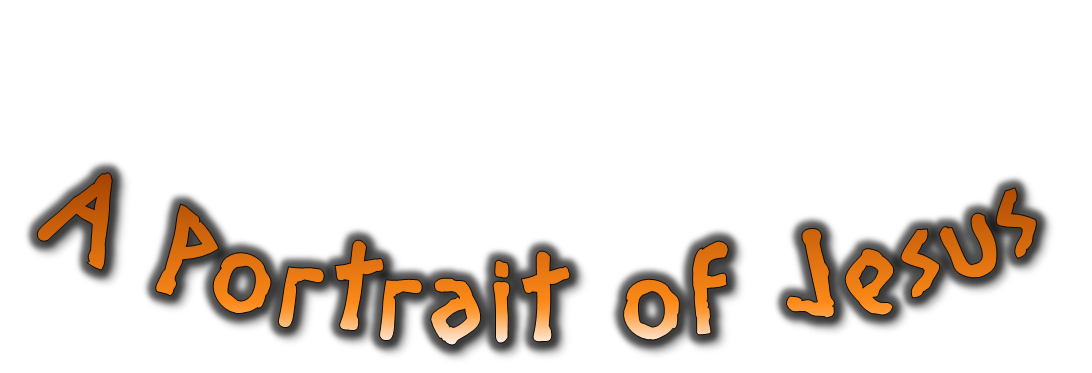 God With Us
Friend of Sinners
Expression of Love
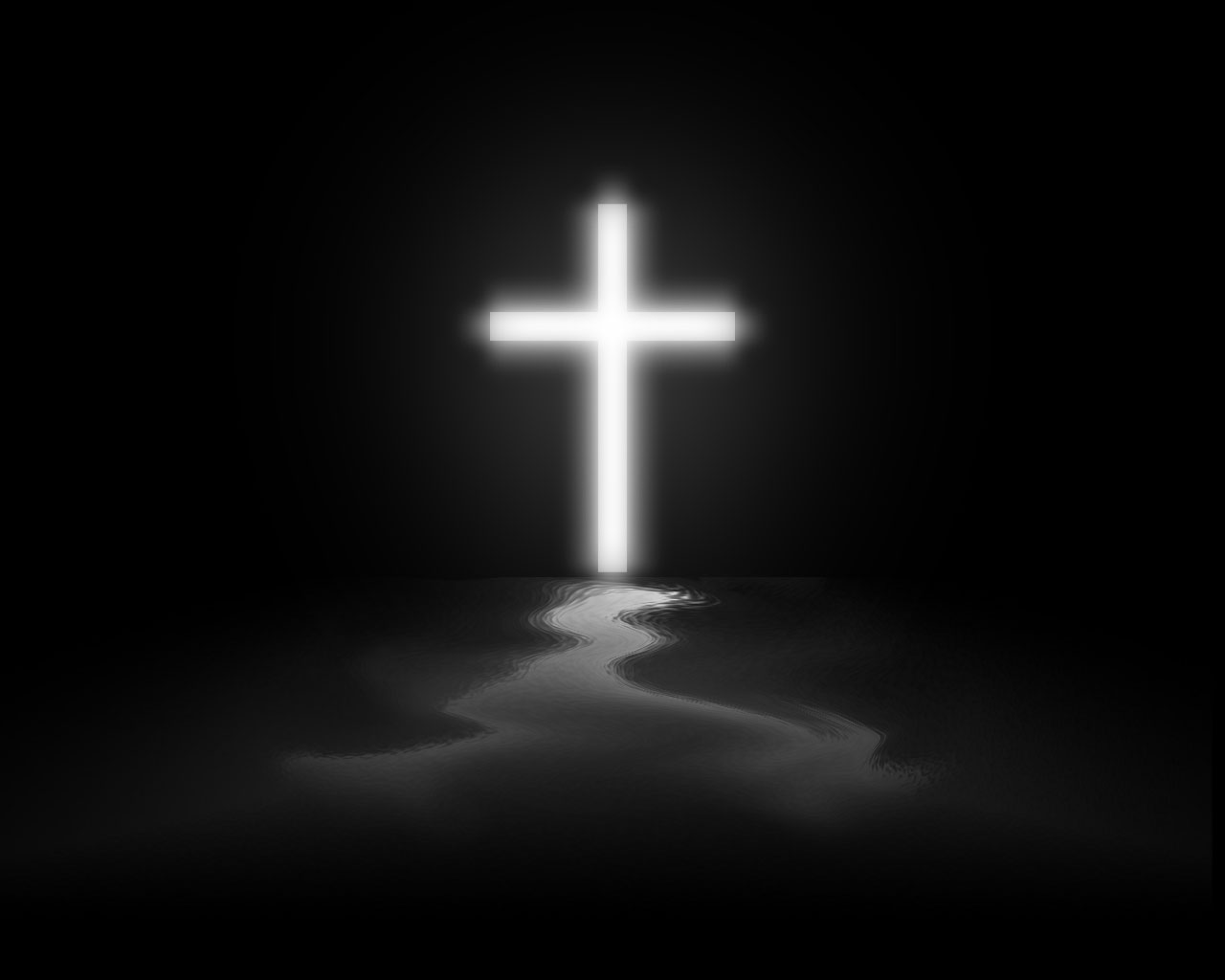 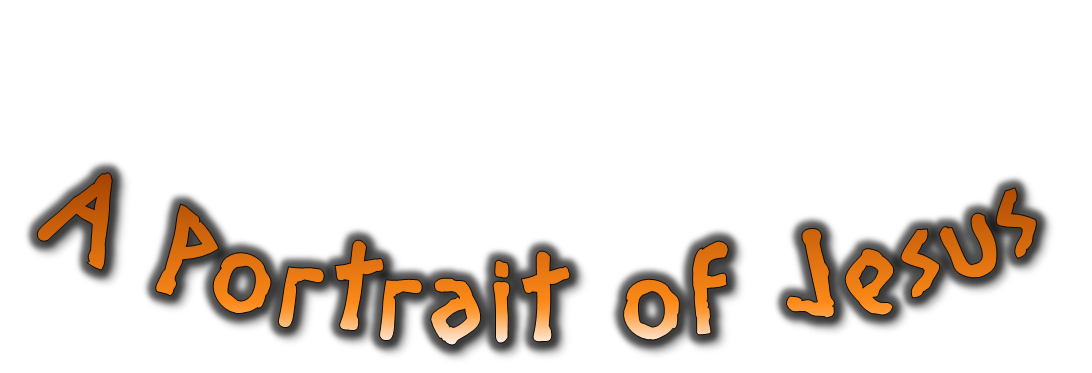